DOA BELAJAR
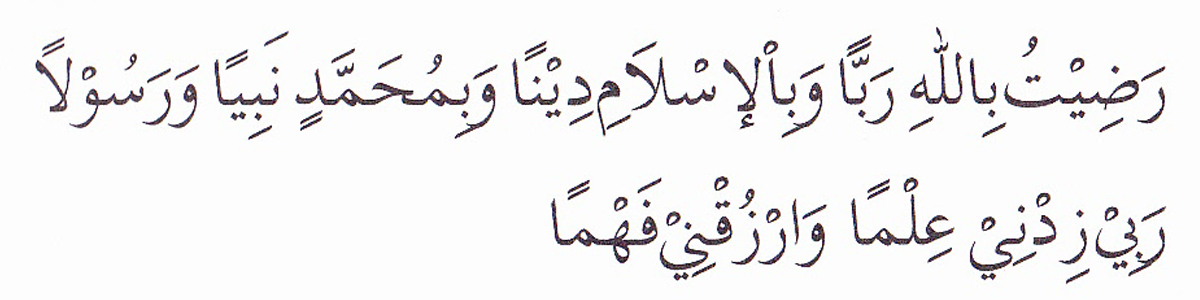 PEMBUKA BELAJAR
“Kami ridho Allah SWT sebagai Tuhanku, Islam sebagai agamaku, dan Nabi Muhammad sebagai Nabi dan Rasul, Ya Allah, tambahkanlah kepadaku ilmu dan berikanlah aku kefahaman”
Definisi IpolPertemuan 2
Gerry Katon Mahendra, MIP
Disampaikan pada Kuliah Pengantar Ilmu Politik
2021
Mengapa kita harus mempelajari ilmu politik ?
Definisi Ipol
Miriam Budiardjo: Menurut Miriam Budiardjo, bahwa pengertian ilmu politik adalah ilmu yang mempelajari tentang perpolitikan. Politik diartikan sebagai usaha-usaha untuk mencapai kehidupan yang baik. Orang Yunani seperti plato dan aristoteles menyebutnya sebagai en dam onia atau the good life (kehidupan yang baik). 

Deliar Noer: Pengertian ilmu politik menurut Deliar Noer yang dalam buku pengantar pemikiran politik, ilmu politik memusatkan perhatian pada masalah kekuasaan dalam kehidupan bersama atau masyarakat.
Sri Sumantri: Pengertian ilmu politik menurut Sri Sumantri bahwa ilmu politik adalah pelembagaan dari hubungan antar manusia yang dilembagakan dalam bermacam-macam badan politik baik suprastruktur politik dan infrastruktur politik. 
Roger. F. Soltau: Pengertian ilmu politik menurut Roger. F. Soltau adalah ilmu yang mempelajari negara, tujuan-tujuan negara dan lembaga-lembaga yang akan melaksanakan tujuan-tujuan itu; hubungan antara negara dengan warga negaranya serta dengan negara-negara lain. 
Karl W. Deutsch: Menurut Karl W. Deutsch bahwa pengertian politik adalah pengambilan keputusan melalui sarana umum.
Aspek Definisi Ipol
Berdasar uraian singkat di atas terlihat bahwa konsep-konsep pokok yang mendasari perumusan definisi ilmu politik melibatkan beberapa aspek, di antaranya : (a) negara (state); (b) kekuasaan; (c) pengambilan keputusan dan kebijakan publik (policy); (d) kompromi dan konsensus dan (e) pembagian (distribution) atau alokasi.
Negara merupakan suatu organisasi dalam suatu wilayah yang memiliki kekuasaan tertinggi yang sah dan ditaati oleh rakyatnya. Sarjana-sarjana yang melihat negara sebagai aspek utama politik, menaruh perhatian terhadap lembaga itu. 
Sesungguhnya definisi-definisi tentang negara, yang dipergunakan oleh para sarjana yang menganut pendekatan kelembagaan, bersifat tradisional dan agak sempit. Roger F. Soltau misalnya, dalam bukunya Introduction to Politics mengatakan bahwa “Ilmu Politik mempelajari negara, tujuan-tujuan negara, dan lembaga-lembaga yang akan melaksanakan tujuan-tujuan itu, hubungan antara negara dengan warganya serta hubungan antarnegara”.
Kekuasaan adalah kemampuan seseorang atau kelompok untuk mempengaruhi tingkah laku seseorang atau kelompok lain, sesuai dengan keinginan si pelaku. Dibanding dengan definisi ilmu politik yang berpijak pada aspek negara, definisi para sarjana yang lebih mengutamakan aspek kekuasaan memiliki jangkauan lebih luas.
Harold D. Laswell dan A. Kaplan dalam Power and Society mengatakan bahwa “Ilmu Politik mempelajari pembentukan dan pembagian kekuasaan”. Fokus perhatian seorang sarjana ilmu politik tertuju pada perjuangan untuk mencapai kekuasaan, mempertahankan kekuasaan, melaksanakan kekuasaan atau pengaruh atas orang lain, atau menentang pelaksanaan kekuasaan itu”.
Pengambilan keputusan sebagai konsep pokok ilmu politik, melibatkan keputusan-keputusan yang diambil secara kolektif dan mengikat seluruh warga masyarakat. 
Ruang lingkup keputusan itu pun dapat terbatas hanya pada penentuan tujuan masyarakat, namun dapat pula menjangkau keputusan-keputusan untuk mencapai tujuan tersebut. 
Kecuali itu, pengambilan keputusan sebagai aspek utama dari politik juga harus dilihat sebagai suatu proses memilih alternatif yang terbaik. Sehingga seandainya Indonesia memutuskan untuk memberi prioritas kepada ekspor nonmigas, maka keputusan itu pun diambil setelah mempertimbangkan kemungkinan alternatif-alternatif yang lain. 
Aspek-aspek di atas juga banyak melibatkan masalah-masalah pembagian (distribution) yang oleh Harold D. Laswell dirumuskan sebagai “who gets what, when and how”.
Politik sering kali dianggap sebagai suatu cara untuk menyelesaikan sebuah konflik (resolusi konflik) melalui kompromi dan negosiasi dibandingkan melalui kekuatan atau aplikasi kekuasaan secara nyata. 
Menurut Bernard Crick dalam In Defence of Politics (1993), karena konflik tidak bisa dihindari maka saat kelompok-kelompok sosial dalam masyarakat yang bertentangan sama-sama memiliki kekuasaan maka mereka tidak bisa dihancurkan begitu saja tetapi dapat dipecahkan melalui kompromi. 
Politik dalam hal ini dianggap sebagai kekuatan penuntun menuju keberadaban yang menjauhkan masyarakat dari pertumpahan darah.
Pembagian (distribution) dan alokasi yang dimaksudkan adalah pembagian dan penjatahan nilai-nilai (values) dalam masyarakat. Politik adalah pembagian dan pengalokasian nilai-nilai secara mengikat.
Nilai dalam ilmu-ilmu sosial diartikan sebagai sesuatu yang dianggap baik dan benar, sesuatu yang diinginkan, atau sesuatu yang mempunyai harga. Oleh karenanya ia selalu dikejar oleh manusia untuk dimiliki. 
Nilai tidak saja bersifat konkret, seperti: rumah, tanah, maupun bentuk-bentuk kekayaan materiil yang lain, tetapi juga bersifat abstrak, seperti: penilaian atasan kepada bawahan, kebebasan berpendapat, atau kebebasan berorganisasi.
Bidang Kajian Ipol
Menurut Andrew Heywood (1997) dalam bukunya Politics, ilmu politik dibagi menjadi empat bidang kajian utama, yaitu:
1. Teori politik yang meliputi: definisi politik; pemerintahan, sistem dan rezim; ideologi-ideologi politik; demokrasi; dan negara.
2. Bangsa-bangsa dan globalisasi meliputi: bangsa dan nasionalisme; politik subnasional; dan politik global.
3. Interaksi politik terdiri dari: ekonomi dan masyarakat; budaya politik dan legitimasi; perwakilan, pemilu dan partisipasi dalam pemilu; partai politik dan sistem kepartaian, kelompok, kepentingan dan gerakan.
4. Mesin pemerintahan yang meliputi: konstitusi, hukum dan yudikatif; lembaga legislatif; lembaga eksekutif; birokrasi; militer dan polisi.
5. Kebijakan dan kinerja meliputi: proses kebijakan dan kinerja sistem.
Bidang Kajian Ipol 2
Sebelumnya, dalam Contemporary Political Science, yang diterbitkan oleh UNESCO (suatu lembaga yang bernaung di bawah PBB tahun 1950), ilmu politik dibagi menjadi empat bidang kajian utama, yaitu:
1. Teori politik yang meliputi kajian undang-undang dasar/ konstitusionalisme dan sejarah perkembangan pemikiran politik.
2. Lembaga-lembaga politik yang meliputi studi undang-undang dasar, pemerintahan nasional, pemerintahan daerah (lokal), fungsi sosial ekonomi dari pemerintah, dan perbandingan lembaga-lembaga politik.
3. Partai-partai, golongan-golongan dan pendapat umum, meliputi kajian atas partai-partai politik, golongan-golongan dan asosiasi-asosiasi, partisipasi warga negara dalam pemerintahan dan administrasi, serta pendapat umum.
4. Hubungan internasional yang meliputi studi bidang politik internasional, organisasi dan administrasi internasional, serta hukum internasional.
Kesimpulan Bidang Kajian
Bidang pertama, teori politik merupakan bahasan sistematika dan generalisasi-generalisasi dari gejala politik. 
Bidang kajian ini bersifat spekulatif (merenung-renung) sejauh ia menyangkut norma-norma yang seharusnya untuk kegiatan politik. Meskipun demikian, teori politik juga dapat bersifat deskriptif (menggambarkan) atau komparatif (membandingkan). 
Dalam kaitannya dengan sejarah ide-ide politik, maka ide-ide tersebut dibahas menurut kurun waktu ide-ide itu dilahirkan. 
Hal ini disebabkan oleh karena ide-ide politik betapa pun juga tidak dapat dipisahkan dari norma-norma, nilai-nilai maupun prasangka-prasangka tertentu ketika ide-ide politik tersebut dikemukakan.
Bidang kedua, lembaga-lembaga politik, mempelajari kinerja pemerintah berikut para aparatnya yang secara teknis merupakan tenaga untuk mencapai tujuan-tujuan sosial. 
Bidang ini sangat erat kaitannya dengan teori politik, terutama karena tujuan lembaga pada umumnya ditentukan oleh doktrin dan filsafat yang tercakup dalam kajian teori politik.
Bidang ketiga, lebih banyak menggunakan konsep-konsep sosiologi dan psikologi, dan sering menonjolkan aspek dinamika politik tingkat massa. 
Sedangkan hubungan internasional, yang merupakan kajian keempat berkembang menjadi kajian tersendiri; bahkan di beberapa universitas berkembang menjadi departemen atau fakultas tersendiri.
Terkait situasi politik di Indonesia saat ini, bagaimana tanggapan anda ?
PESAN HIKMAH
“Boleh jadi kamu membenci sesuatu, padahal ia amat baik bagimu, dan boleh jadi (pula) kamu menyukai sesuatu, padahal ia amat buruk bagimu; Allah mengetahui, sedang kamu tidak mengetahui.” (QS. Al-Baqarah : 216)
PENUTUP BELAJAR
بِسْمِ اللَّهِ الرَّحْمَنِ الرَّحِيمِ

اَللَّهُمَّ أَرِنَا الْحَقَّ حَقًّا وَارْزُقْنَا اتِّـبَاعَه ُ وَأَرِنَا الْبَاطِلَ بَاطِلاً وَارْزُقْنَا اجْتِنَابَهُ


Ya Allah Tunjukkanlah kepada kami kebenaran sehinggga kami dapat mengikutinya, 
Dan tunjukkanlah kepada kami keburukan sehingga kami dapat menjauhinya.